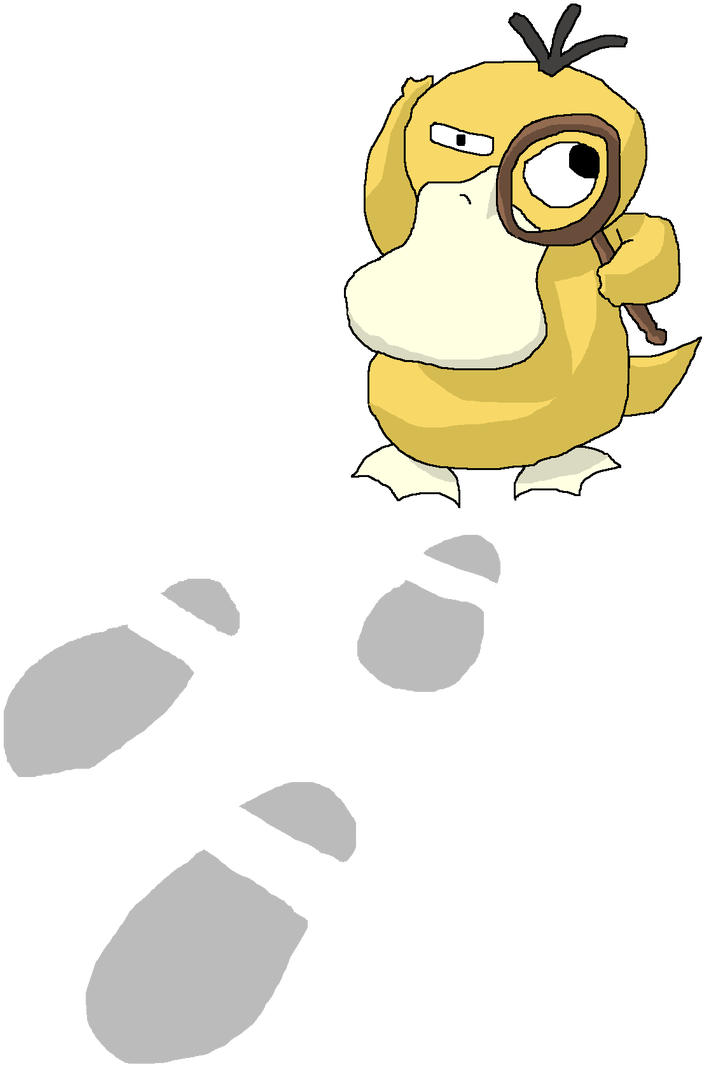 Whose is this?QUIZ!
Whose bell is this?
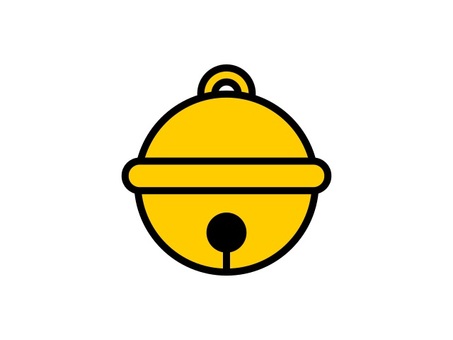 It’s Doraemon’s bell!
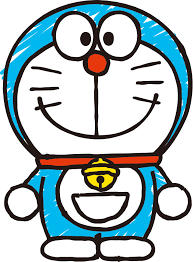 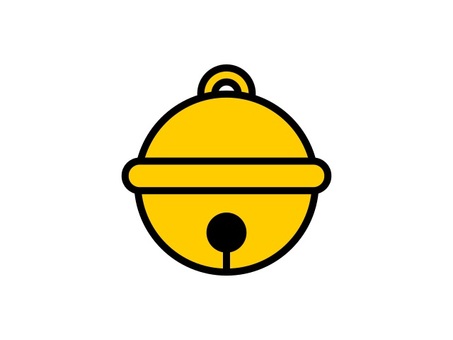 Whose hair is this?
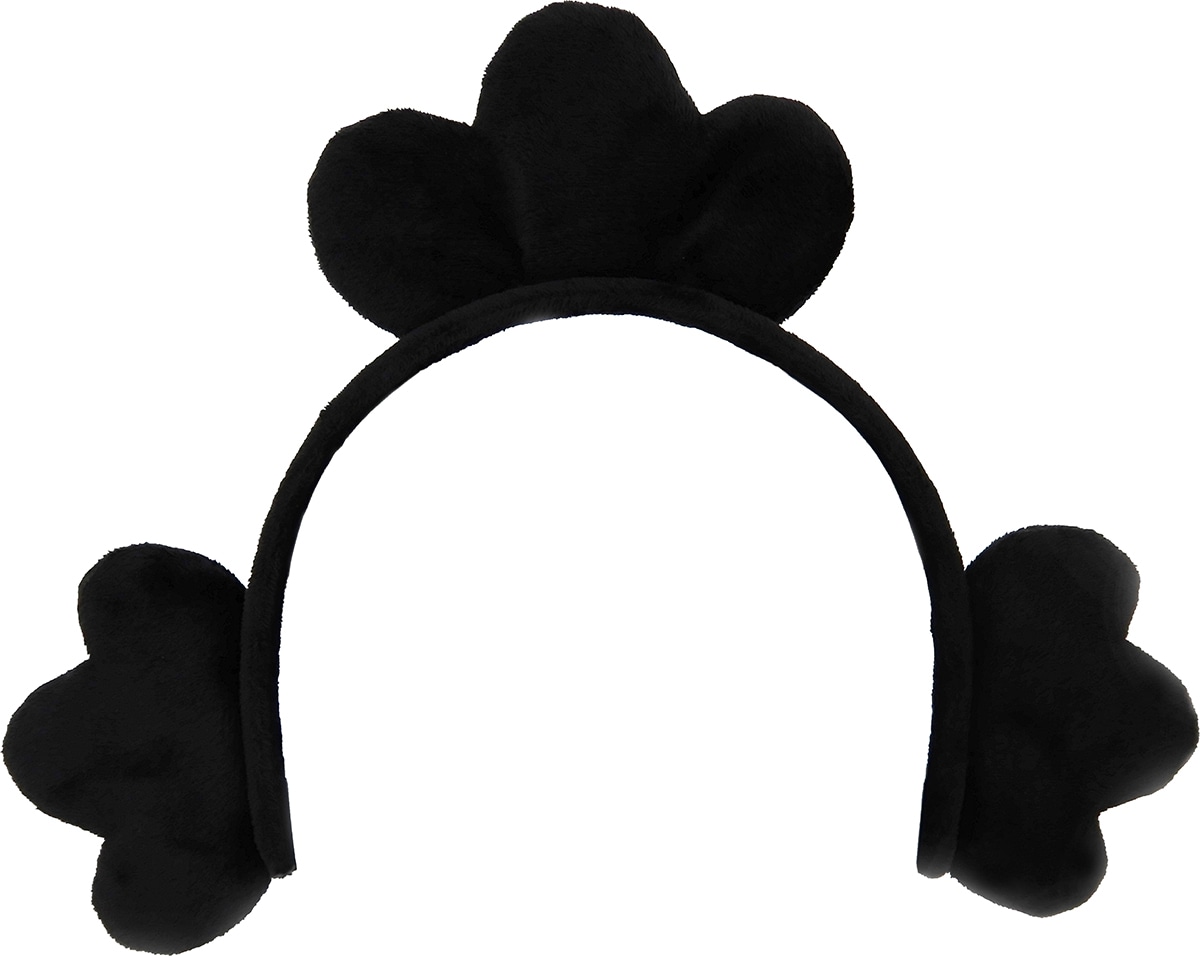 This is Sazae’s hair.
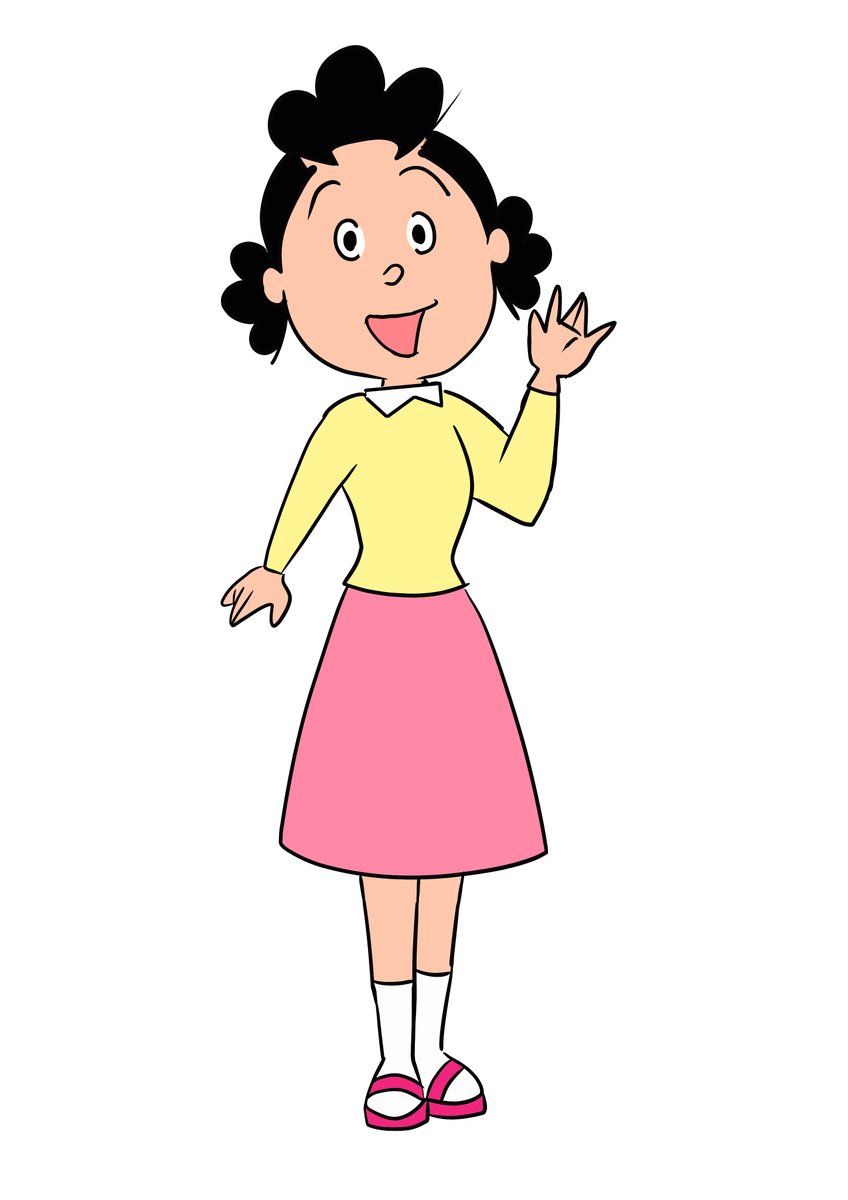 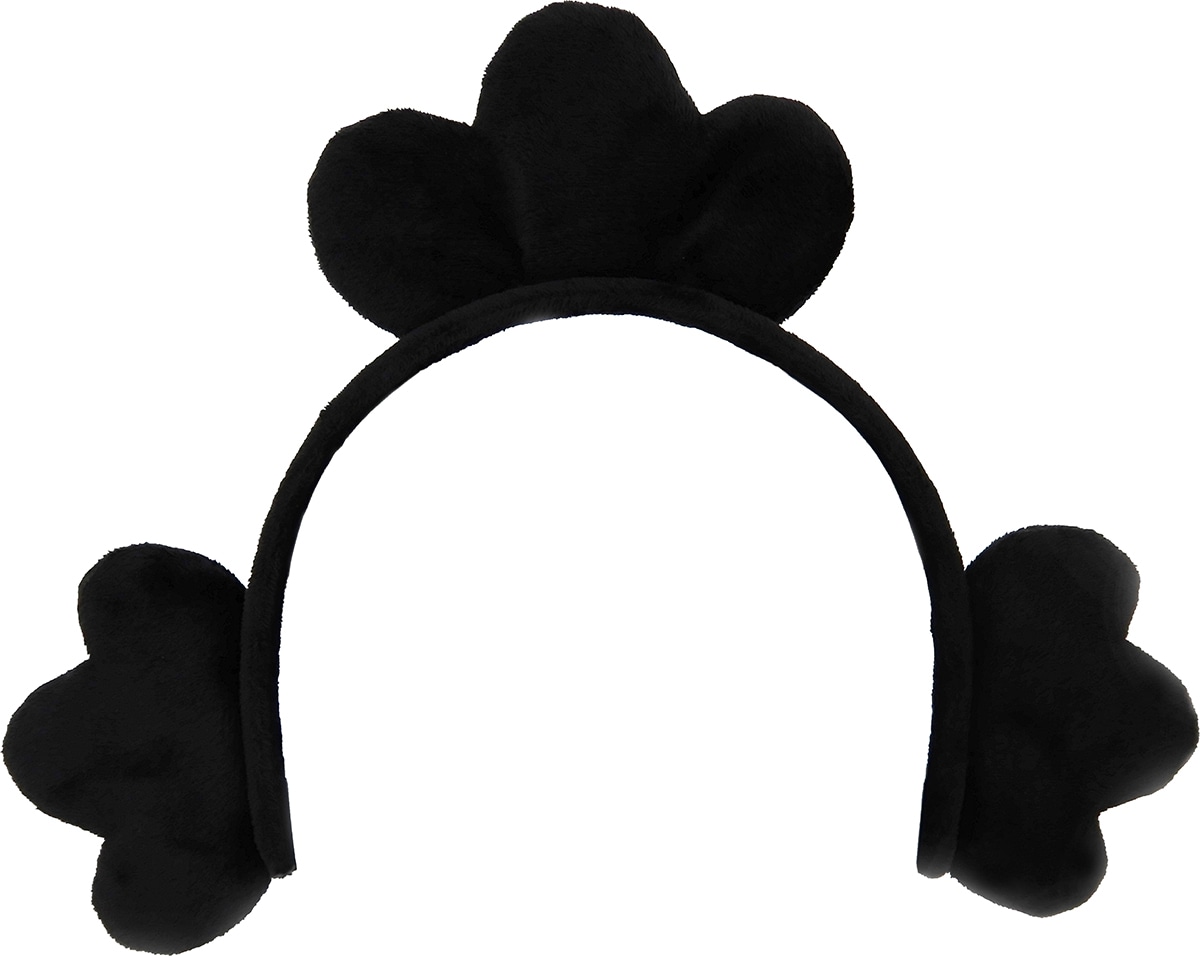 Whose crest is this?
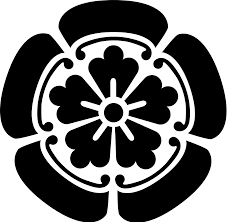 It’s Oda Nobunaga’s crest!
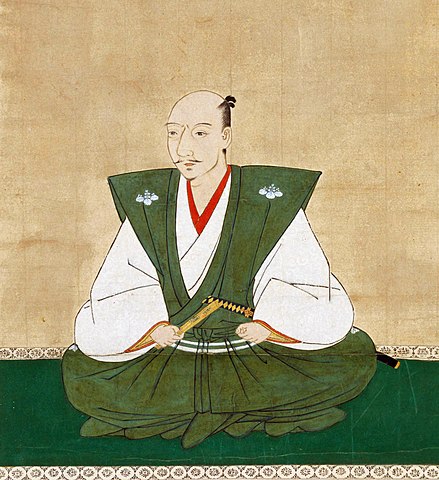 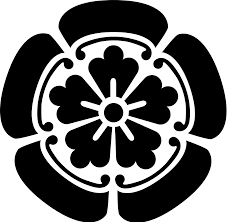 Whose bowtie is this?
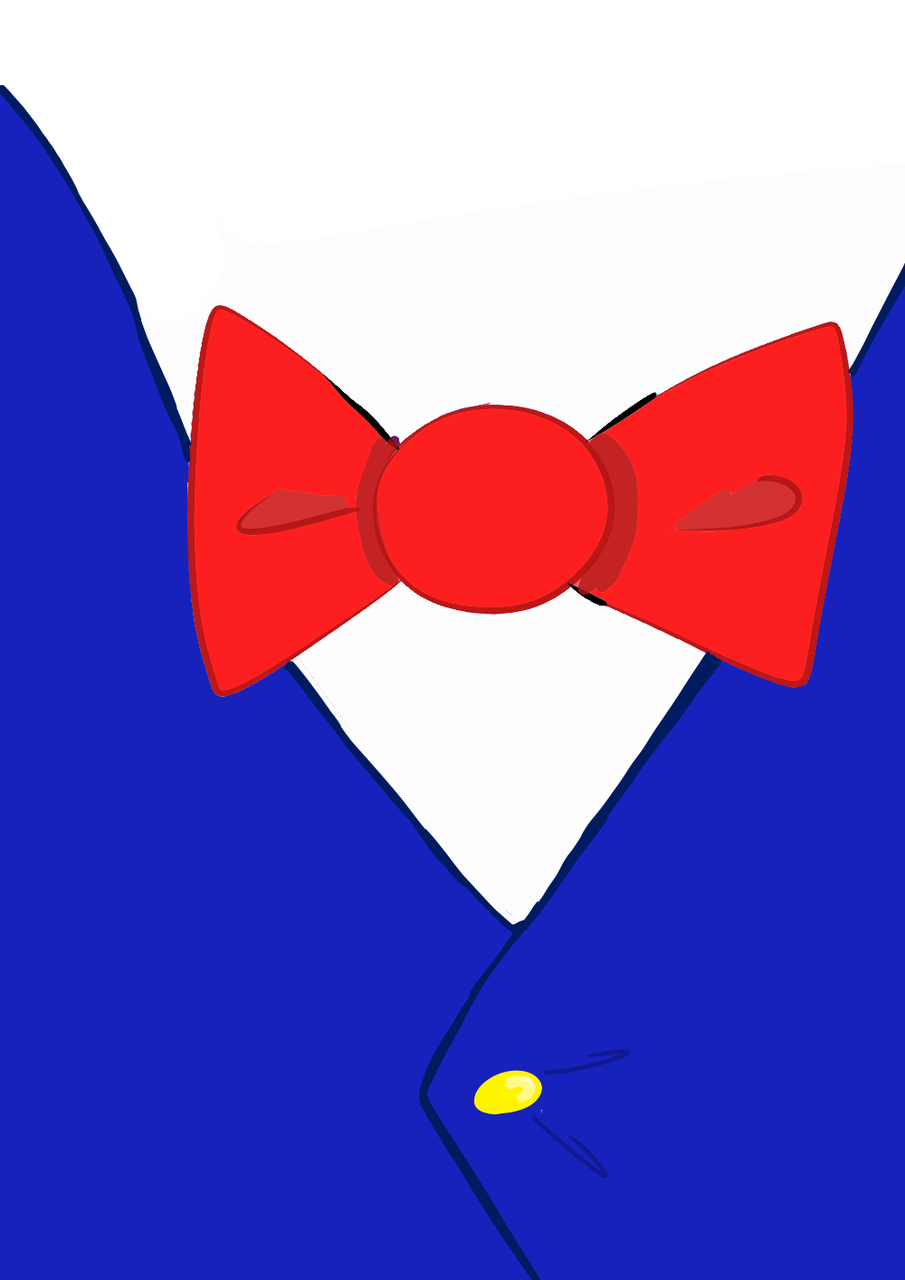 This is Conan’s bowtie.
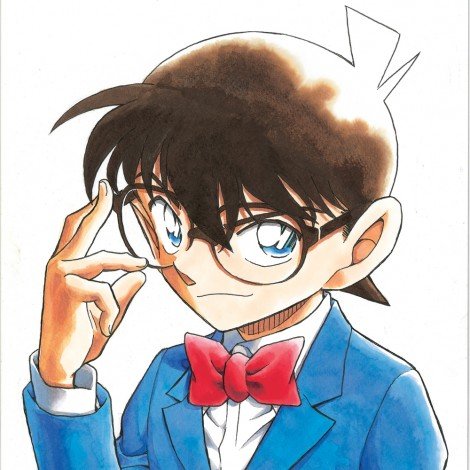 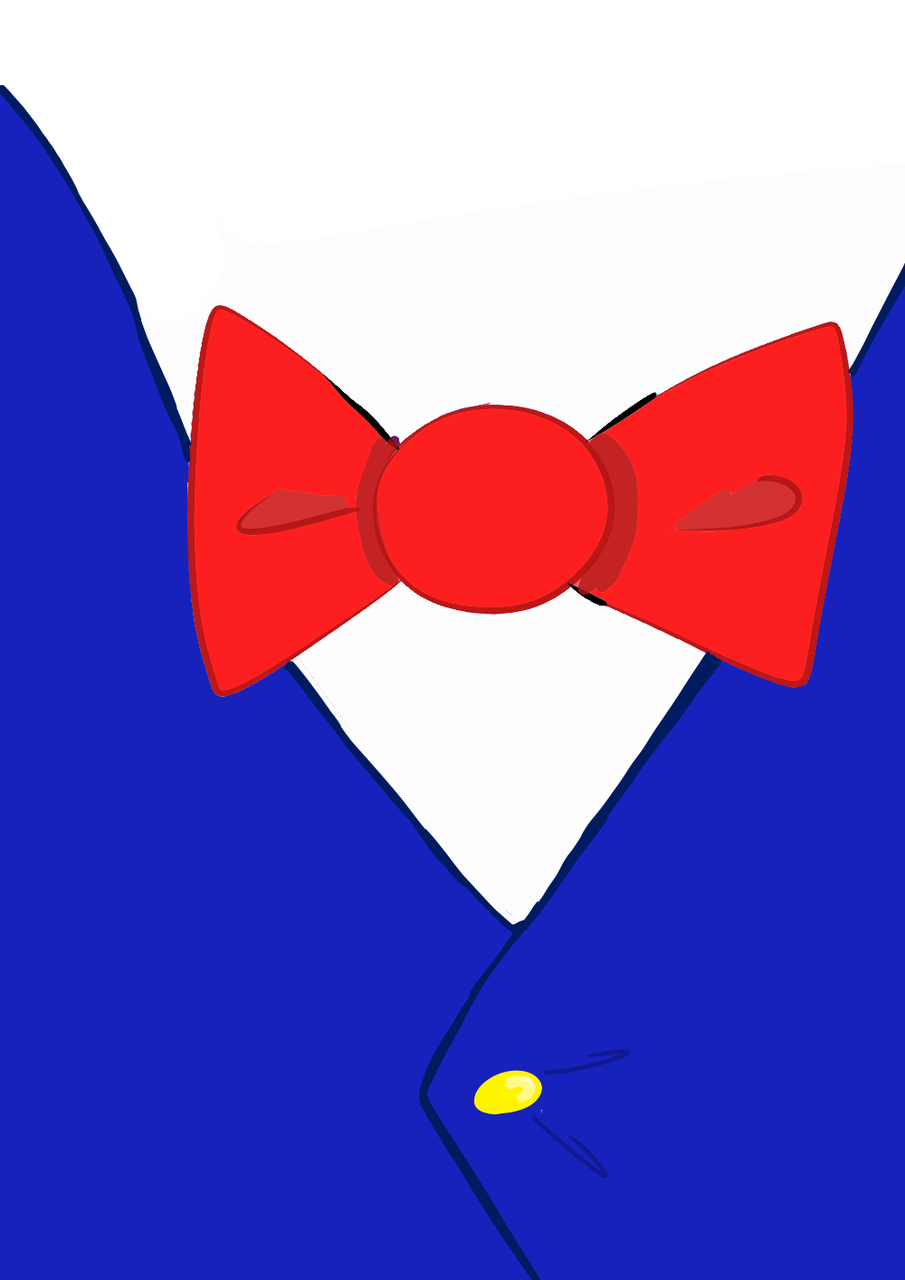 Whose legs are these?
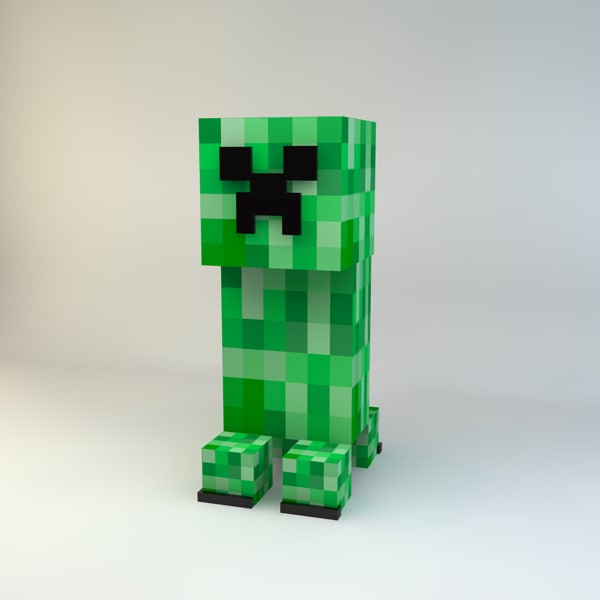 They are Creeper’s legs.
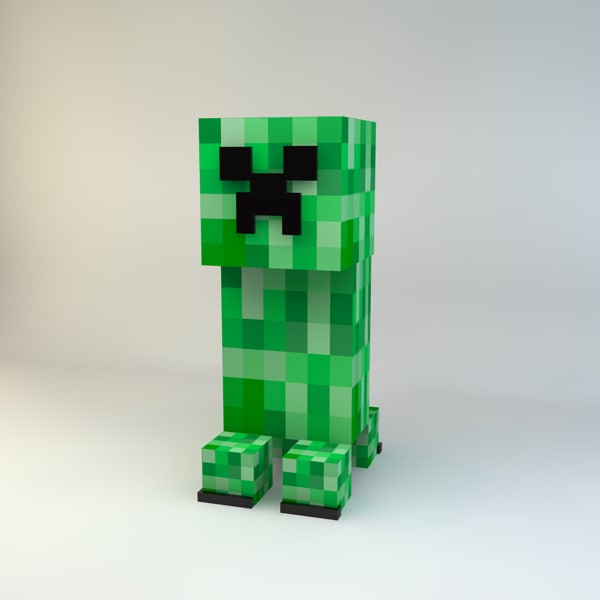 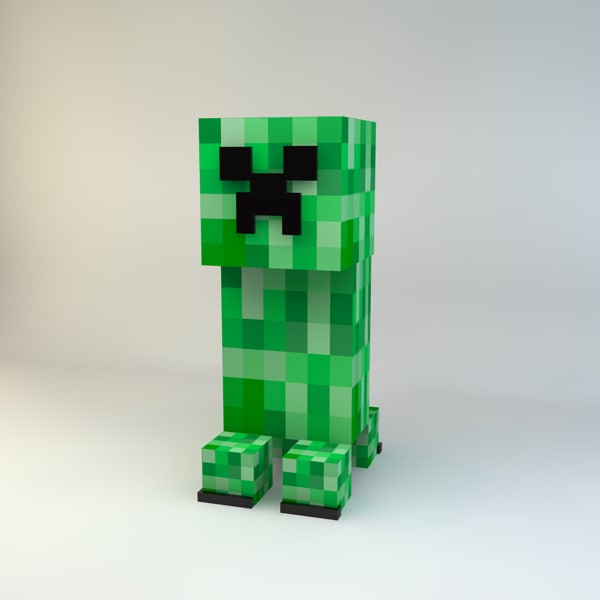 Whose hat is this?
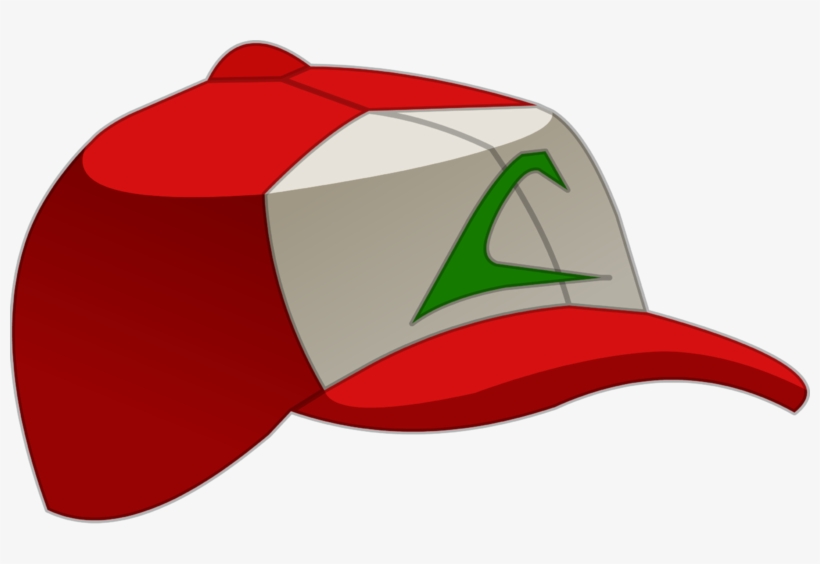 It is Satoshi’s hat.
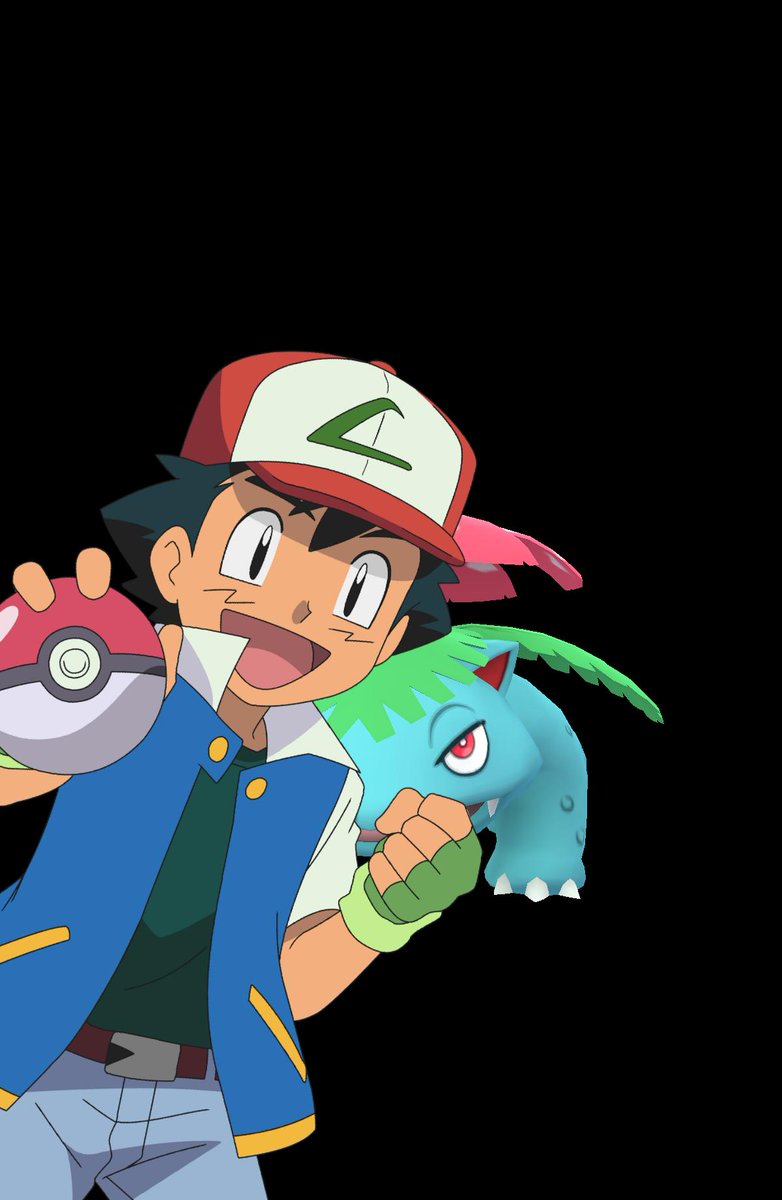 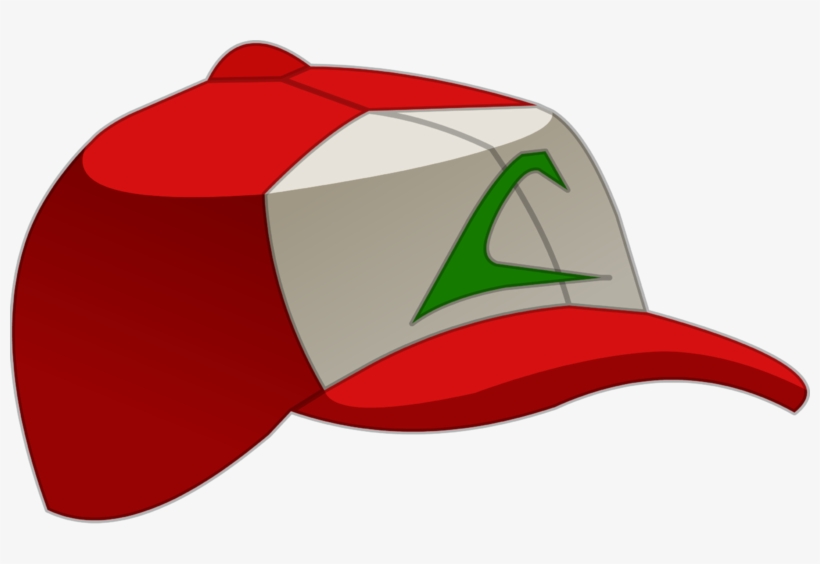 Whose pink poop is this?
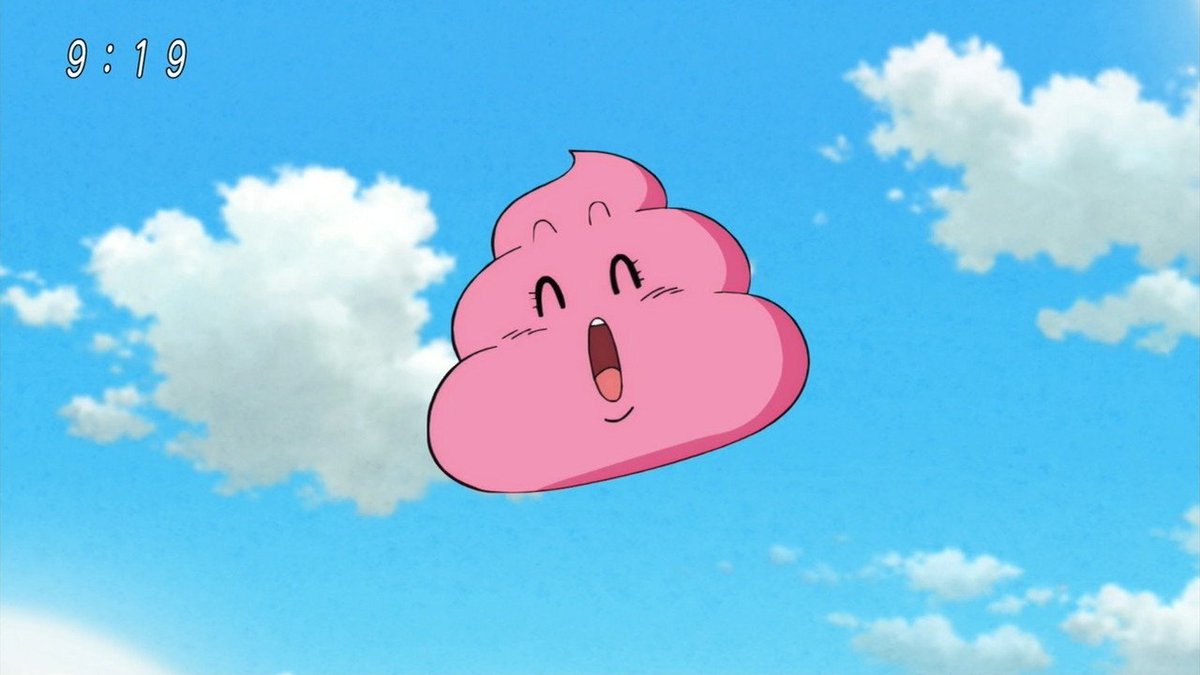 It’s Arale’s pink poop!
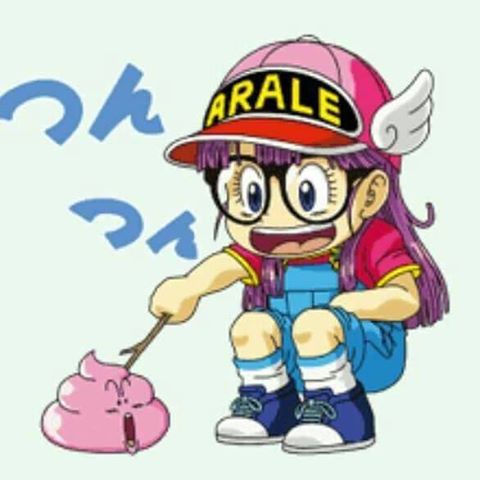 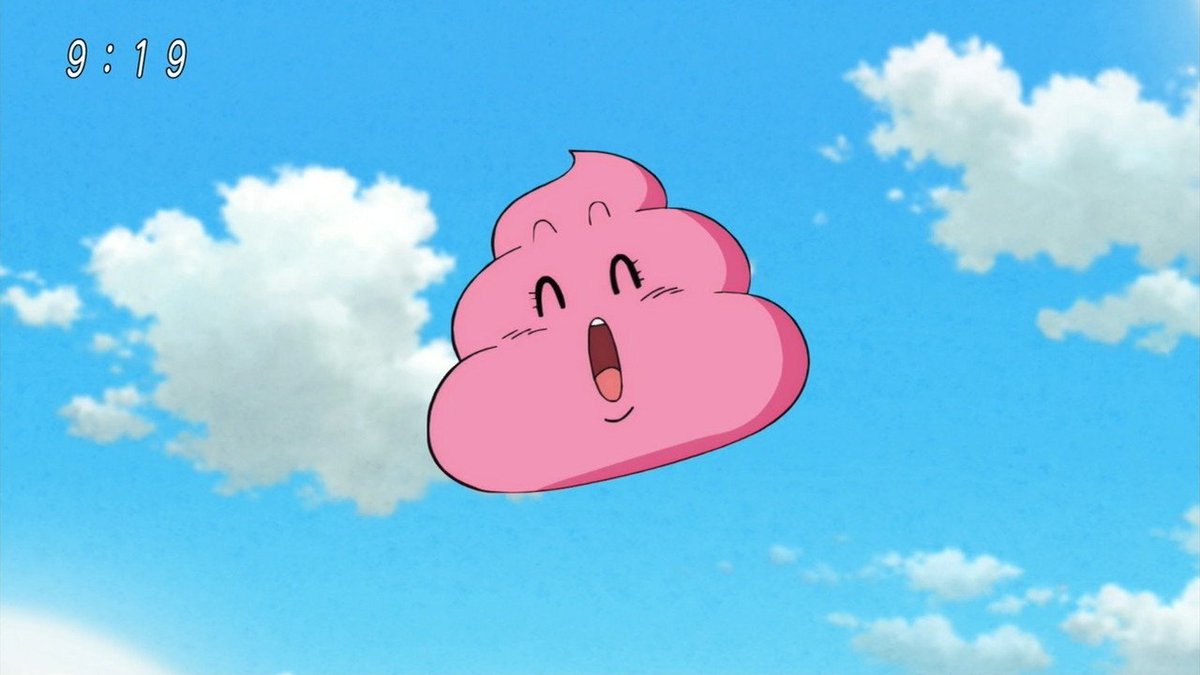